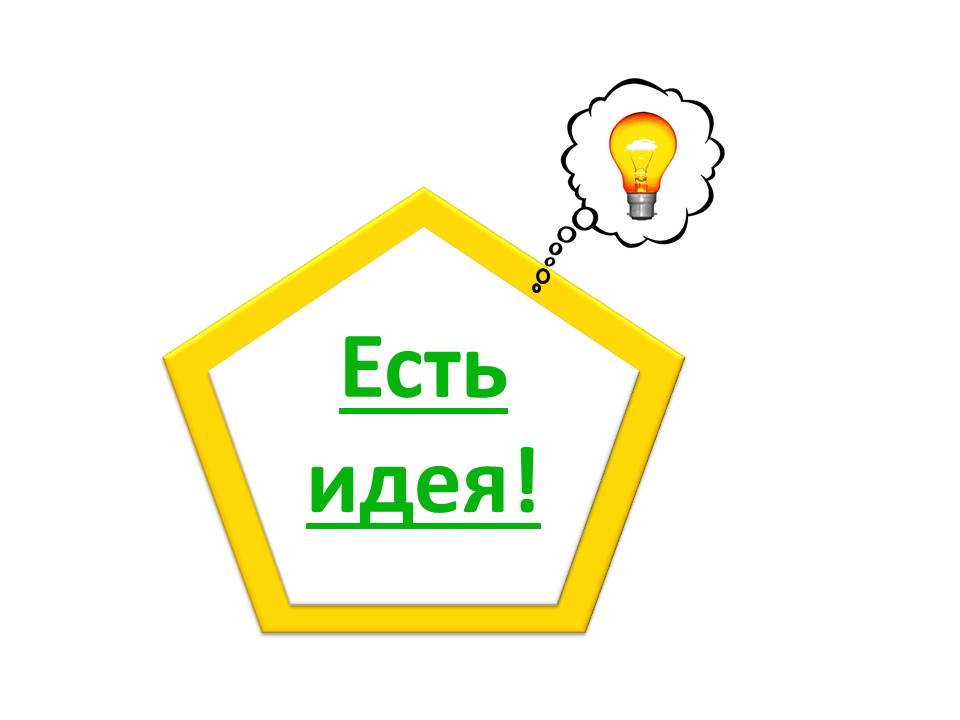 Санкт-Петербургский форум
 социального проектирования
Актуальность и социальная проблема
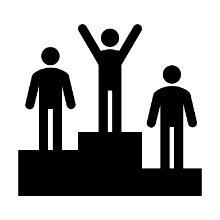 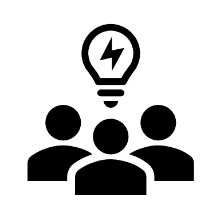 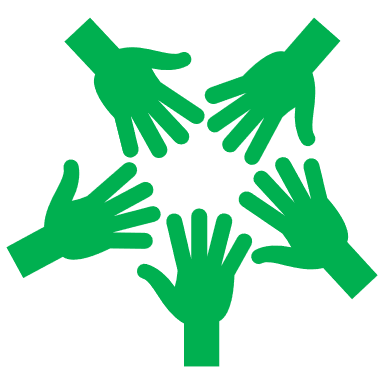 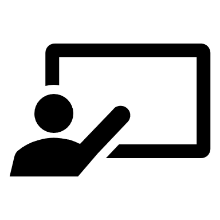 +
+
=
Есть возможности самореализации
Активная 
гражданская 
позиция
1 млн молодежи
В Санкт-Петербурге 
566,5 тыс. инвалидов
Успешные проекты
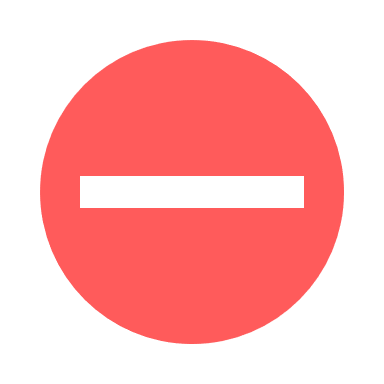 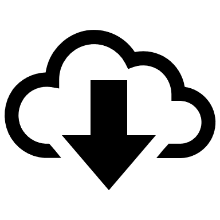 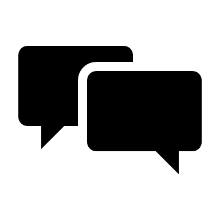 +
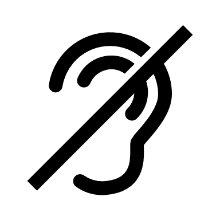 +
=
Низкая социальная активность и вовлеченность  молодежи – 1%
Недостаточная 
осведомленность о возможностях самореализации
Слабо развитая инфраструктура
Отсутствие комплексной
поддержки инициатив
Описание проекта
Молодежный образовательный форум, помогающий молодежи, в том числе и людям с ОВЗ от 14 до 35 лет  повысить социальную активность и приобрести компетенции в реализации социальных инициатив в инклюзивных командах
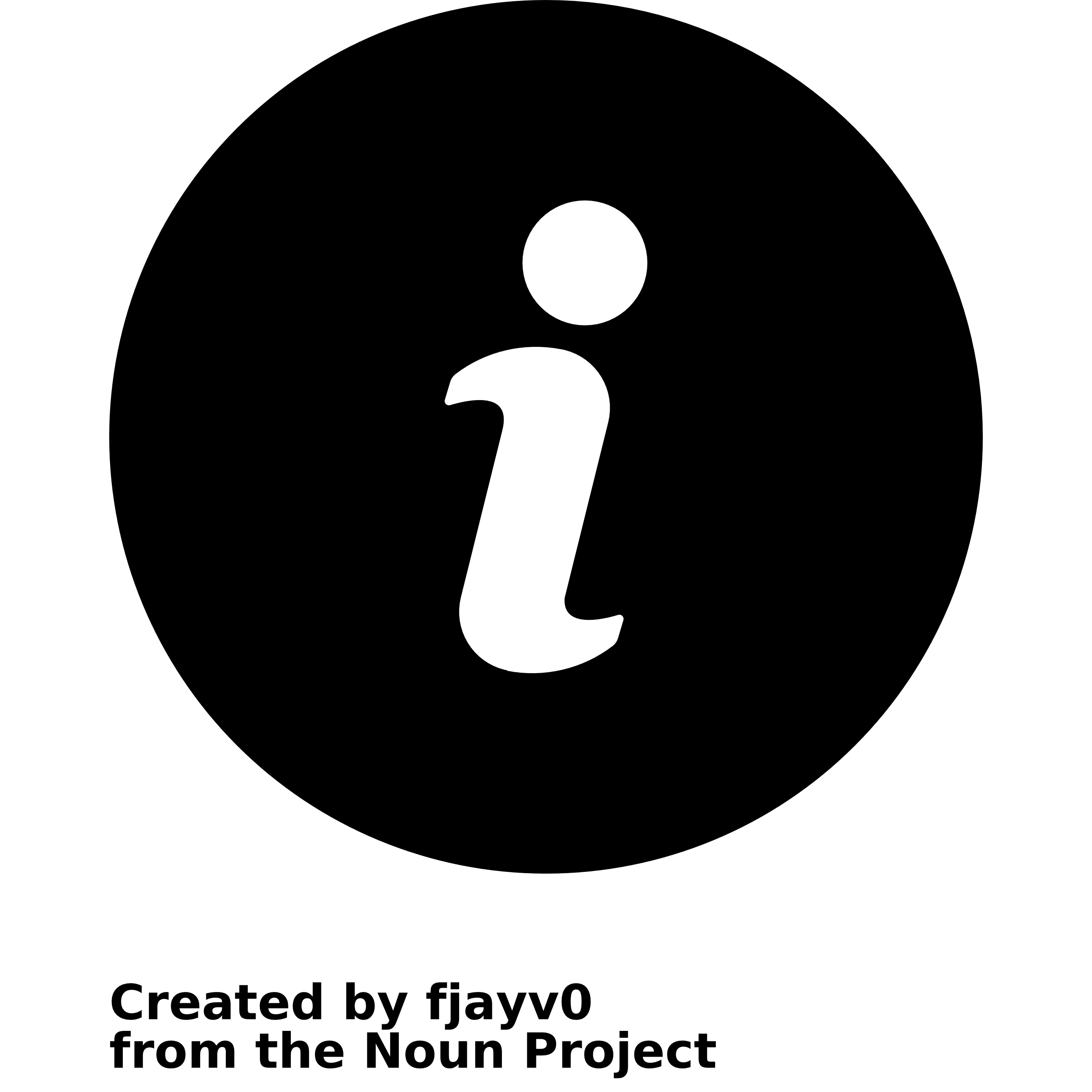 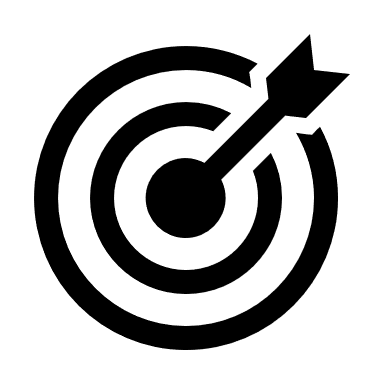 Цель – создание благоприятных условия для созидательной активности молодежи и реализации их инклюзивных проектов
Целевая аудитория
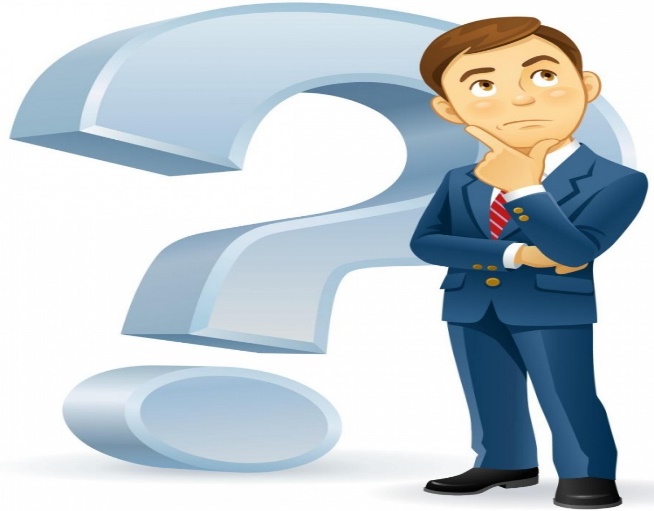 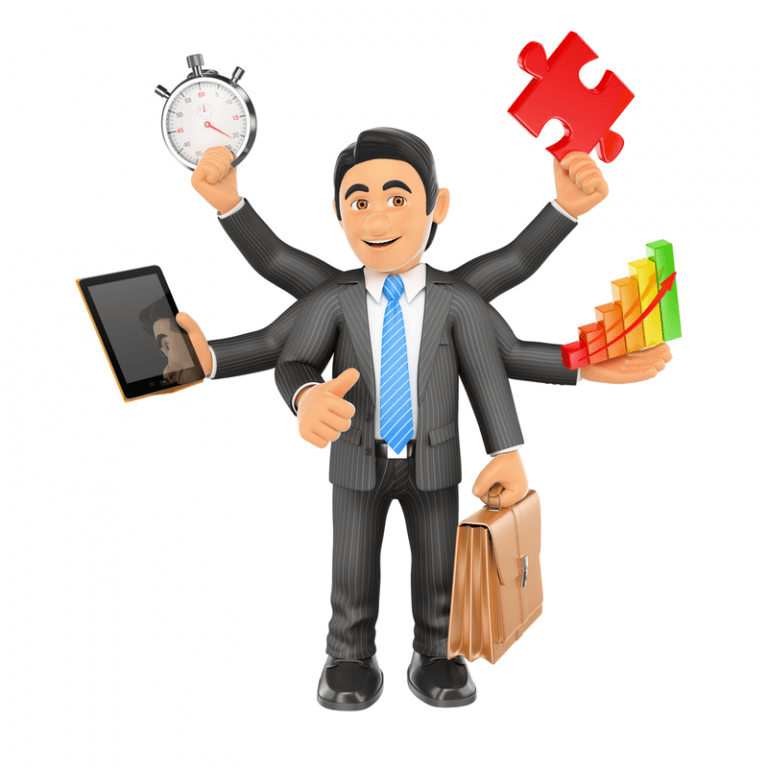 Студенты и молодые специалисты 18-30 лет
Школьники 14 -18 лет
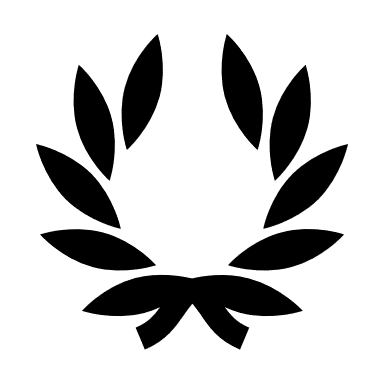 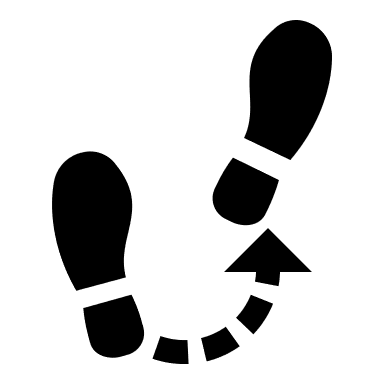 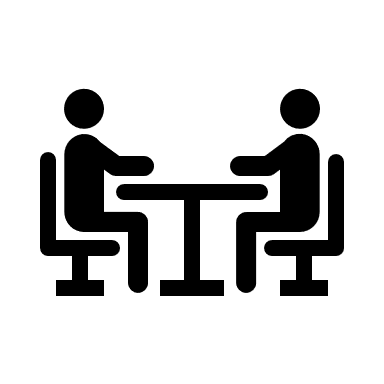 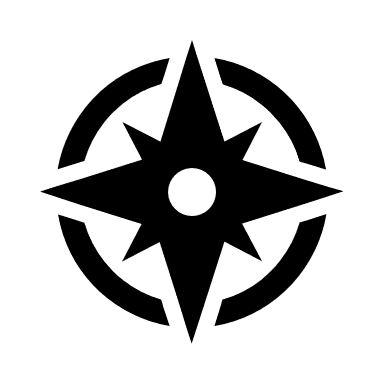 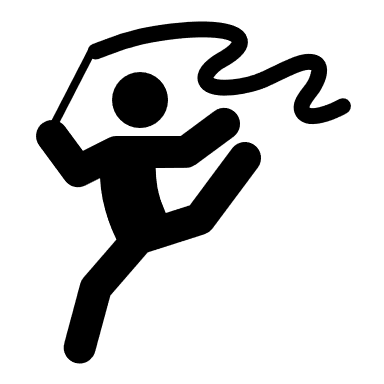 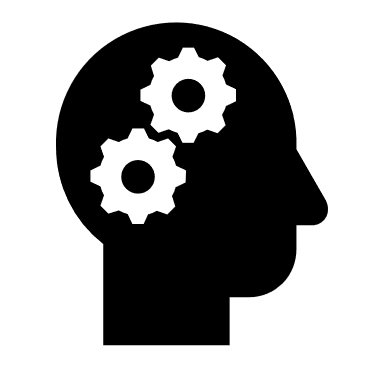 Достижения
Развивать таланты
Обмен опытом
Социальный лифт
Опыт 
знания
Самореализация
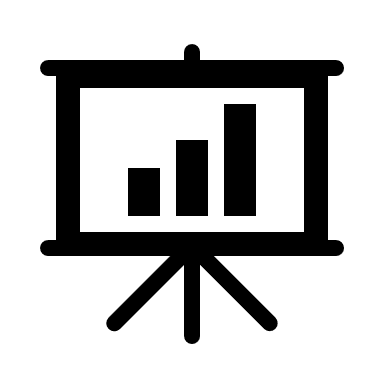 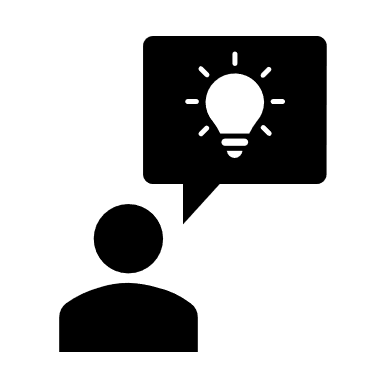 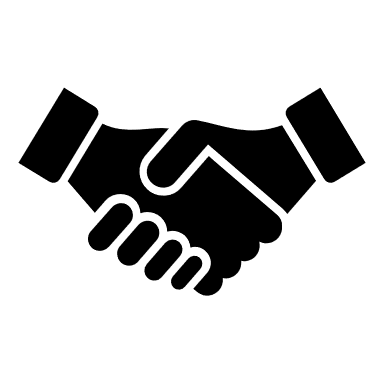 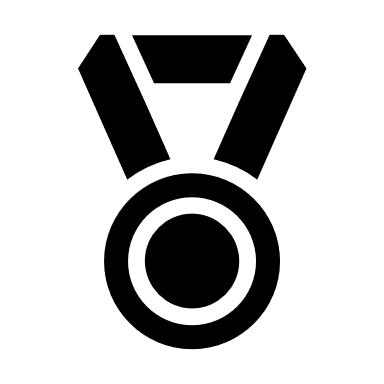 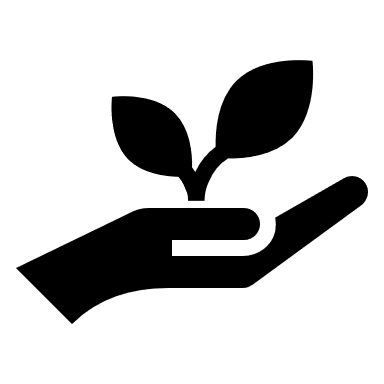 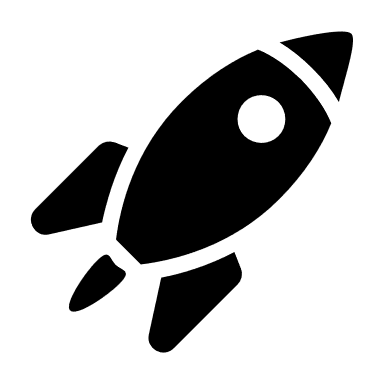 Положительный
 пример
Нетворкинг
Поддержка
Помощь людям
Участие в проектах
Досуг
[Speaker Notes: Вставьте карту своей страны.]
Охват проекта и альтернативные решения
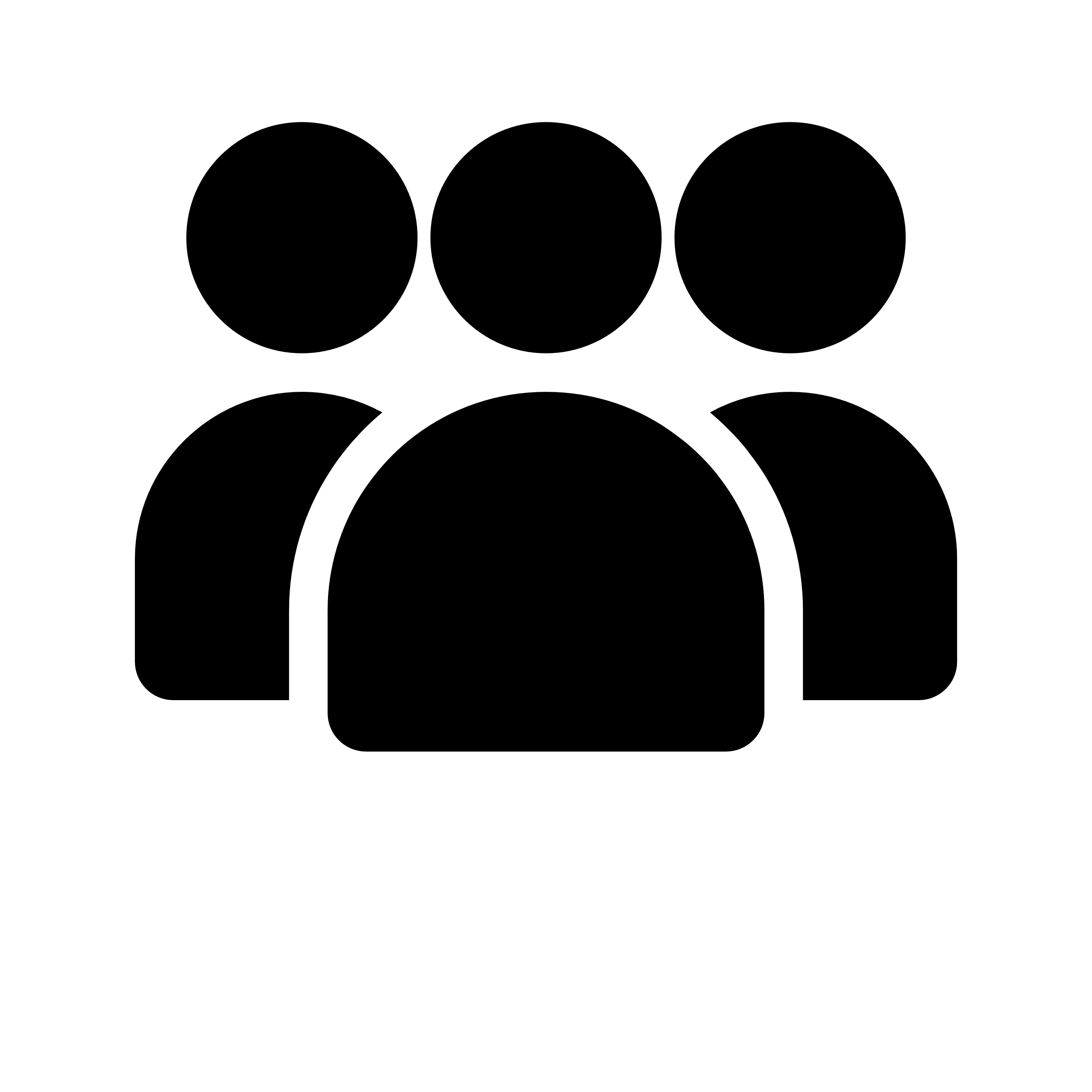 География:
Санкт-Петербург и пригороды
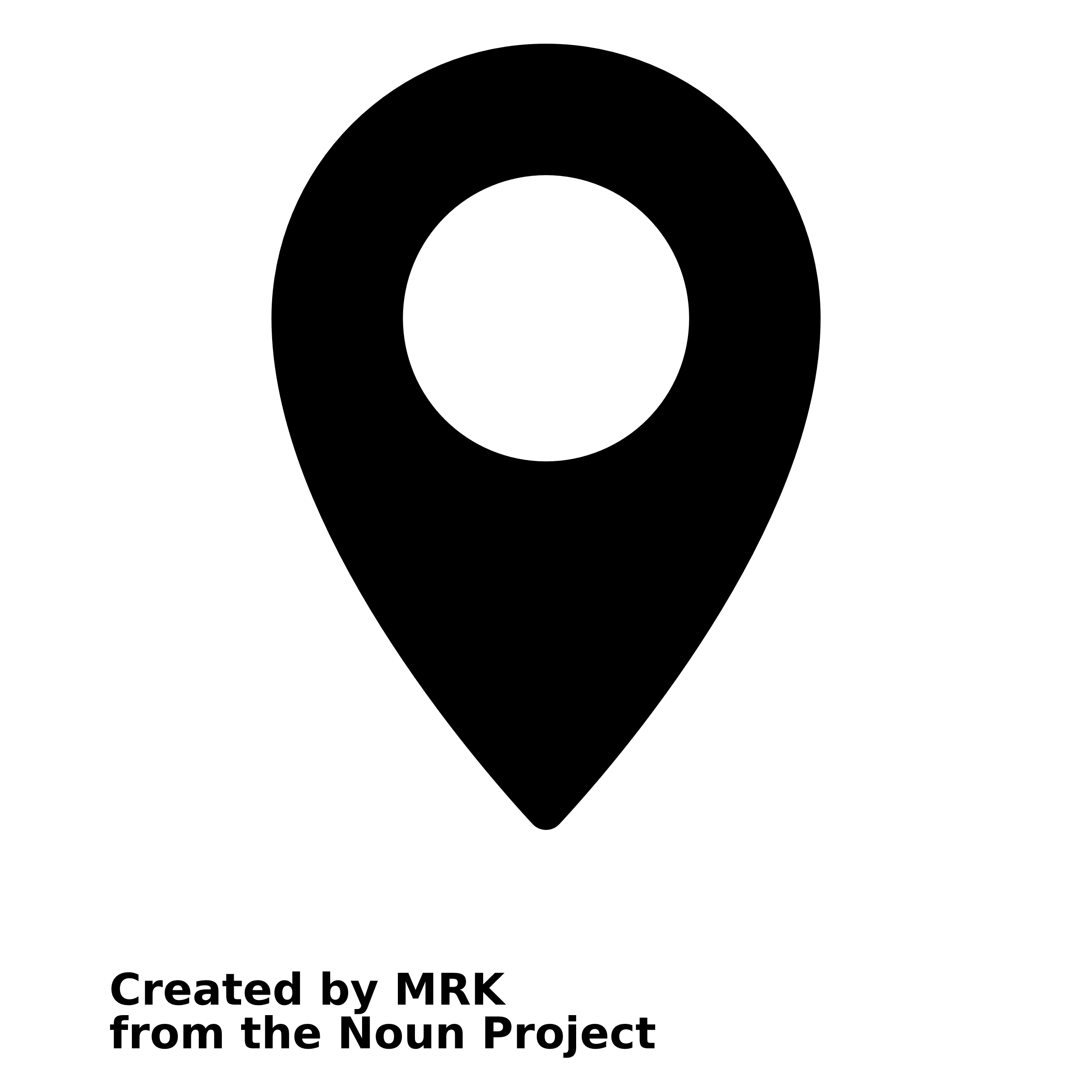 Очная аудитория: 100 человек оффлайн
Онлайн: 5 000 удаленных зрителей
Гибридный формат мероприятия
может быть успешно тиражирован в других субъектах и городах РФ, в образовательных учреждениях для молодежи 14-35 лет, благодаря деловым связям организаторов и партнеров проекта, а также ресурсной поддержке исполнительных органов власти, осуществляющих реализацию молодежной политики в других регионах РФ
Программа форума
Пленарное заседание
Деловая игра
Подведение итогов ,  розыгрыш призов, вручение сертификатов
Лекции и тренинги
Нетворкинг,
 выставка НКО
Викторина
Мастер-классы, 
воркшопы
Диалоги на равны
Концерт
Польза для ЦА
Ожидаемые результаты
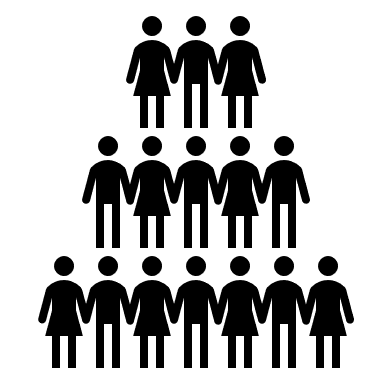 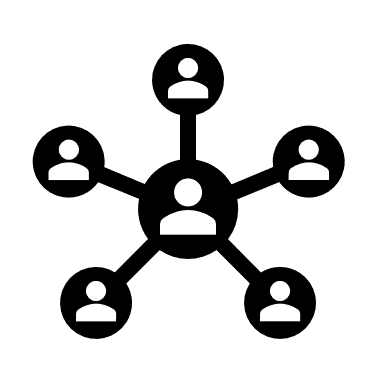 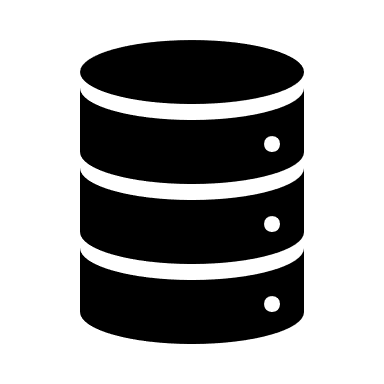 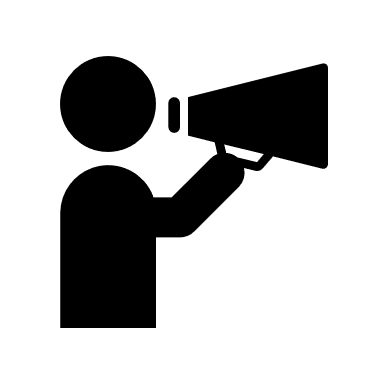 20 волонтеров
100 участников
10 партнеров
20 спикеров
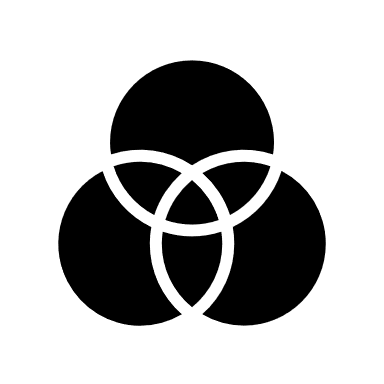 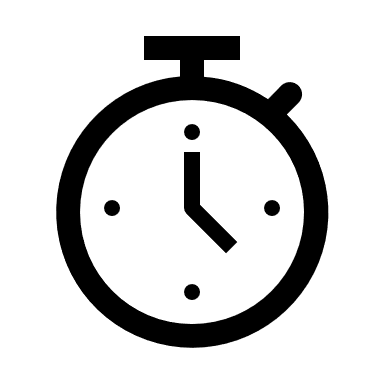 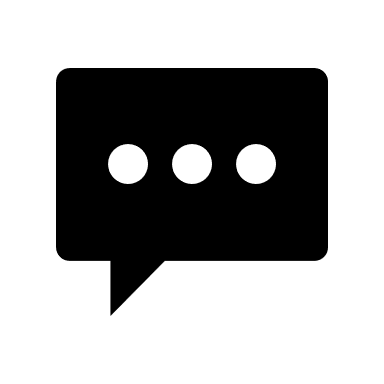 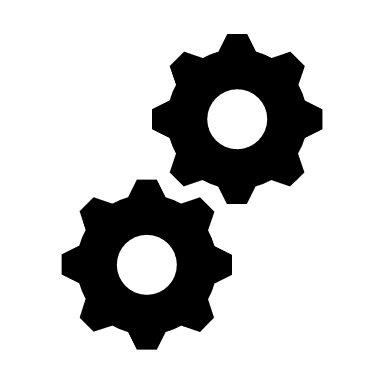 3 направления 
проектов
16 часов активностей
онлайн-чат на 100 ч.
2 дня
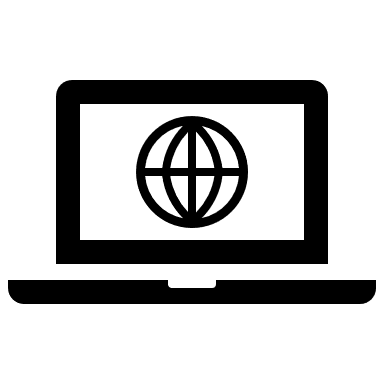 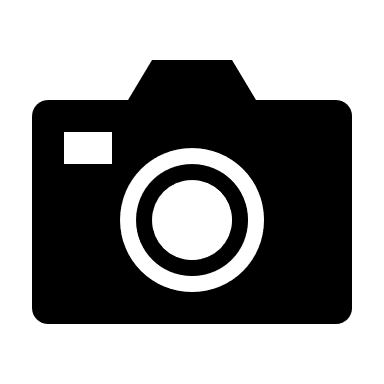 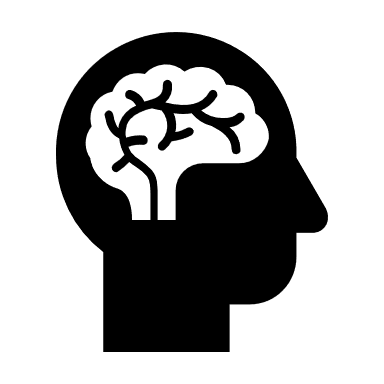 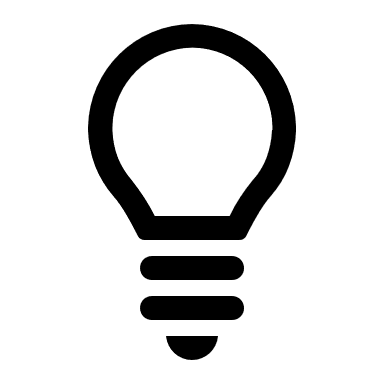 Общий охват 
10 000 чел.
2 фото/видео отчета
5 публикаций в СМИ
Создано 30 проектов
Собрано 50 отзывов
3 направления проектов
 Концерт 2 часа с 5 артистами 
 Деловая игра и викторина
 3 блока лекций и мастер-класса
 Нетворкинг и фуршет на 100 чел
 Привлечено > 30 партнеров
 2 фото/видео отчета
 5 публикаций в СМИ
Планы развития
Достижения проекта
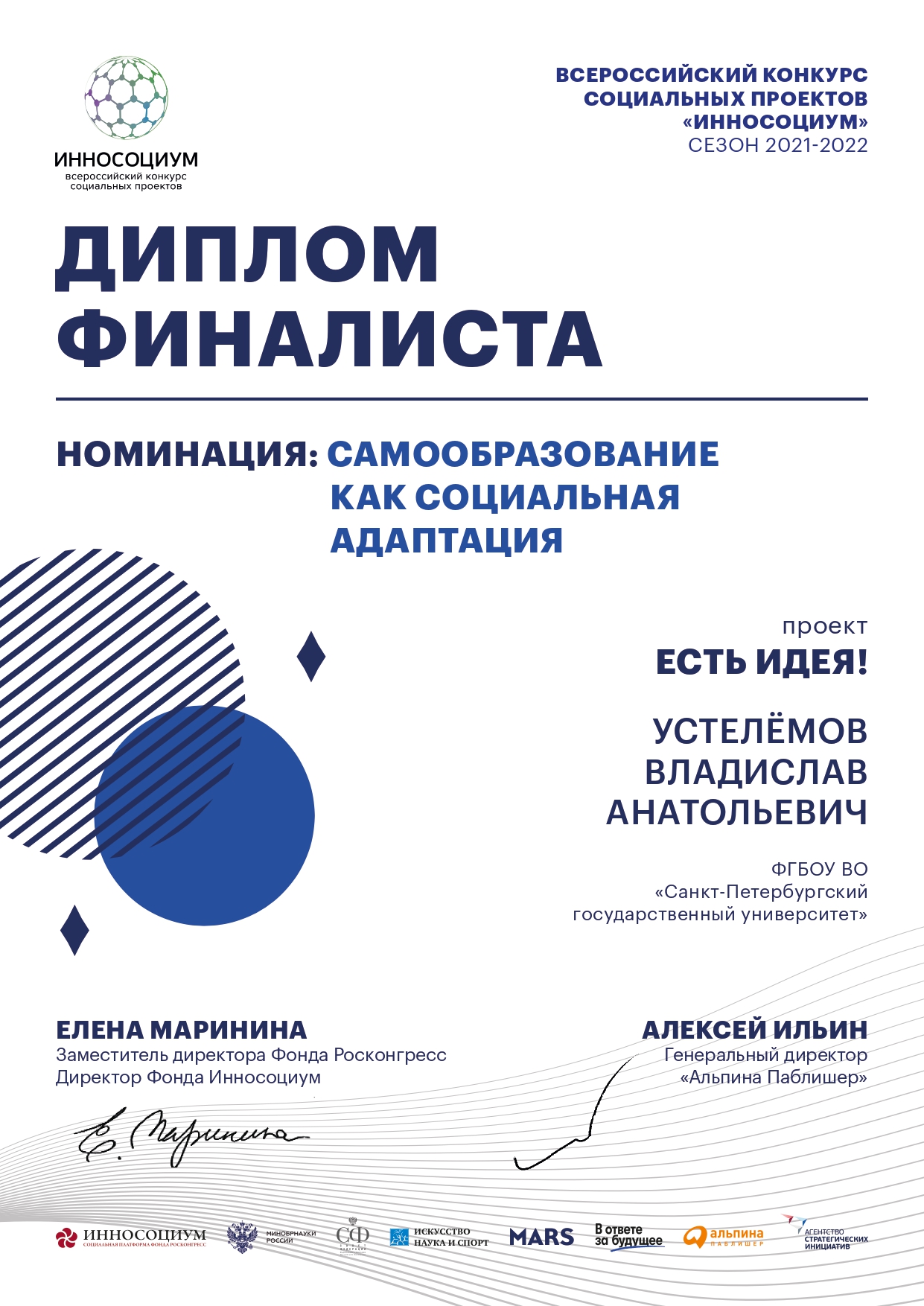 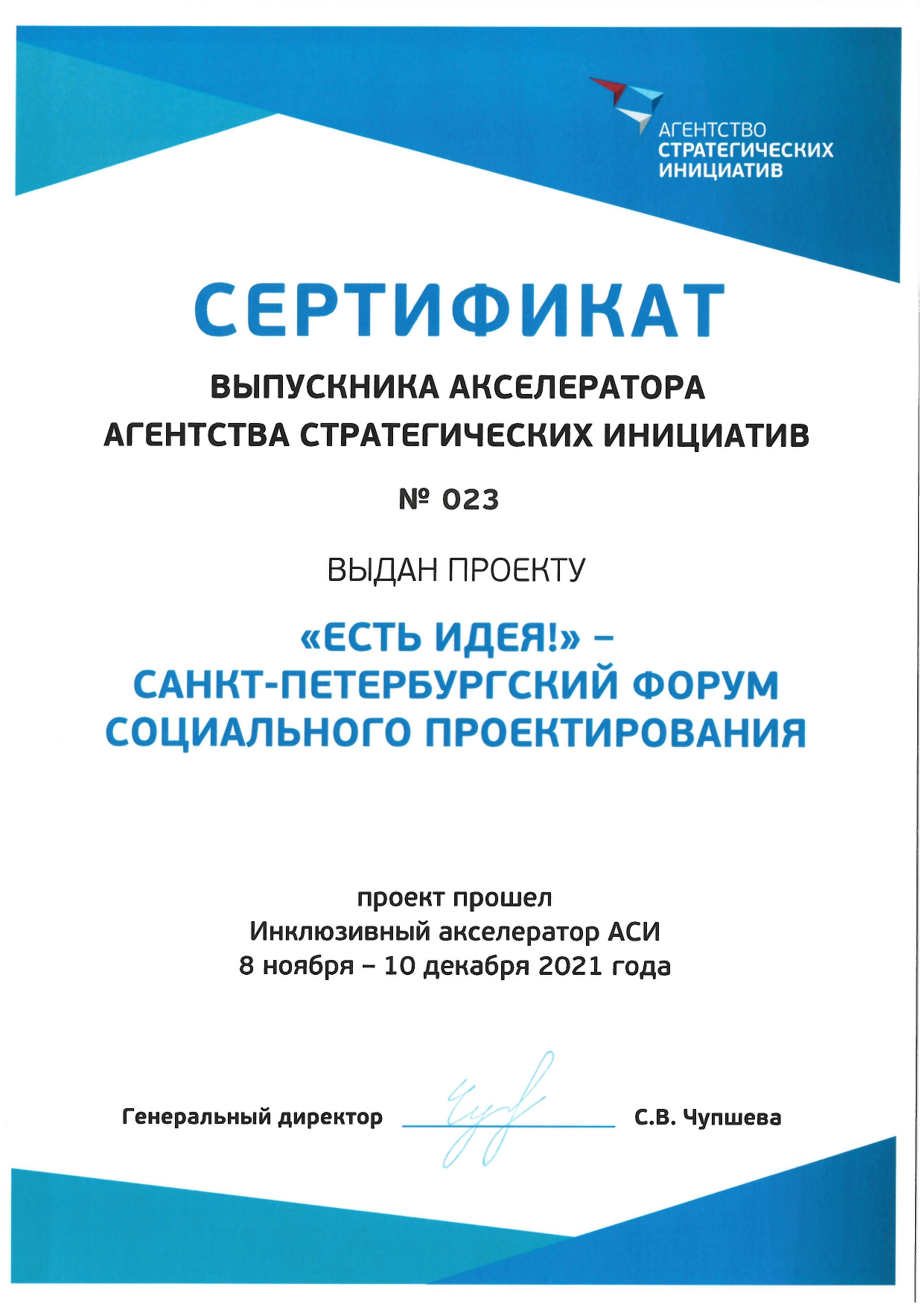 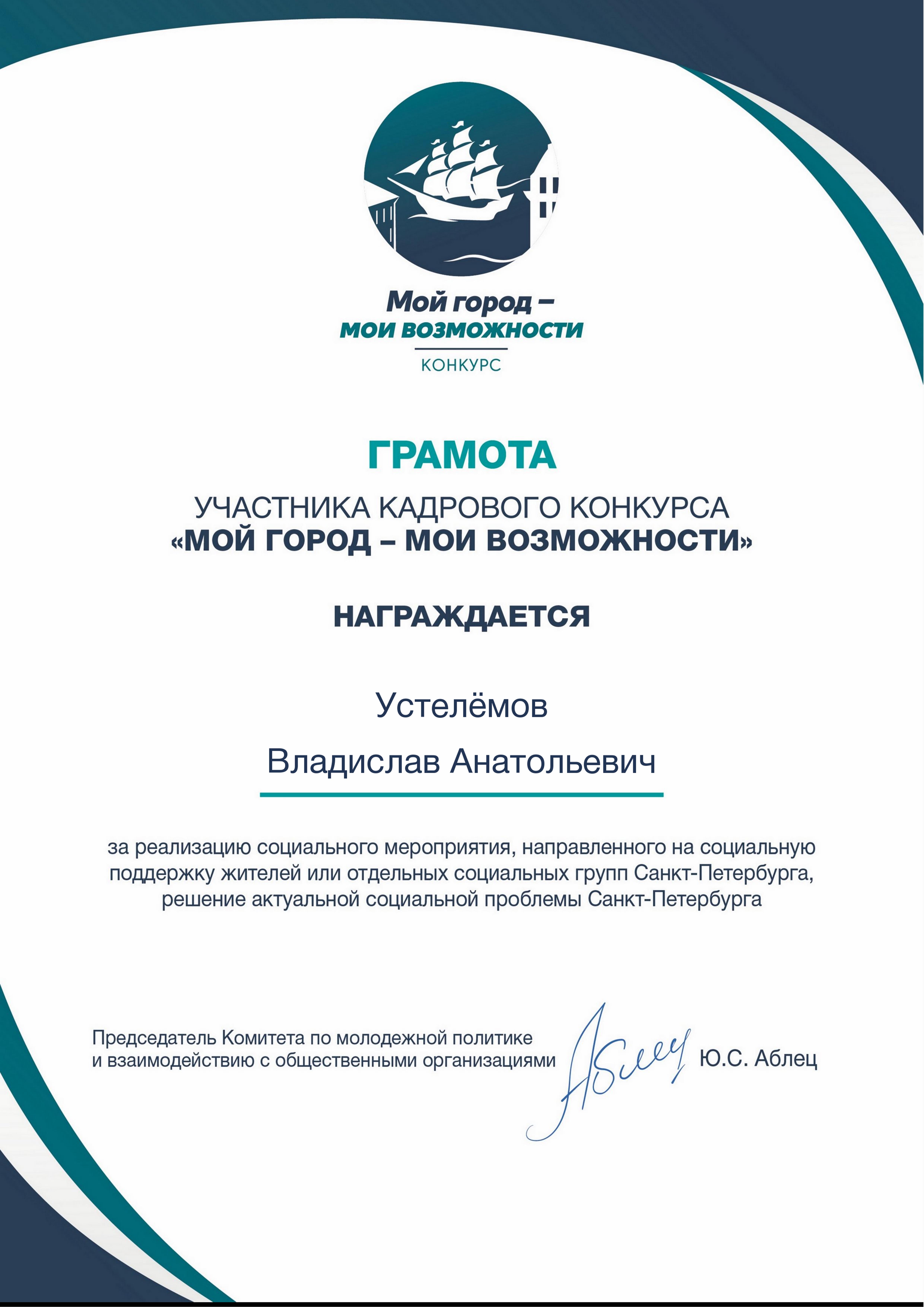 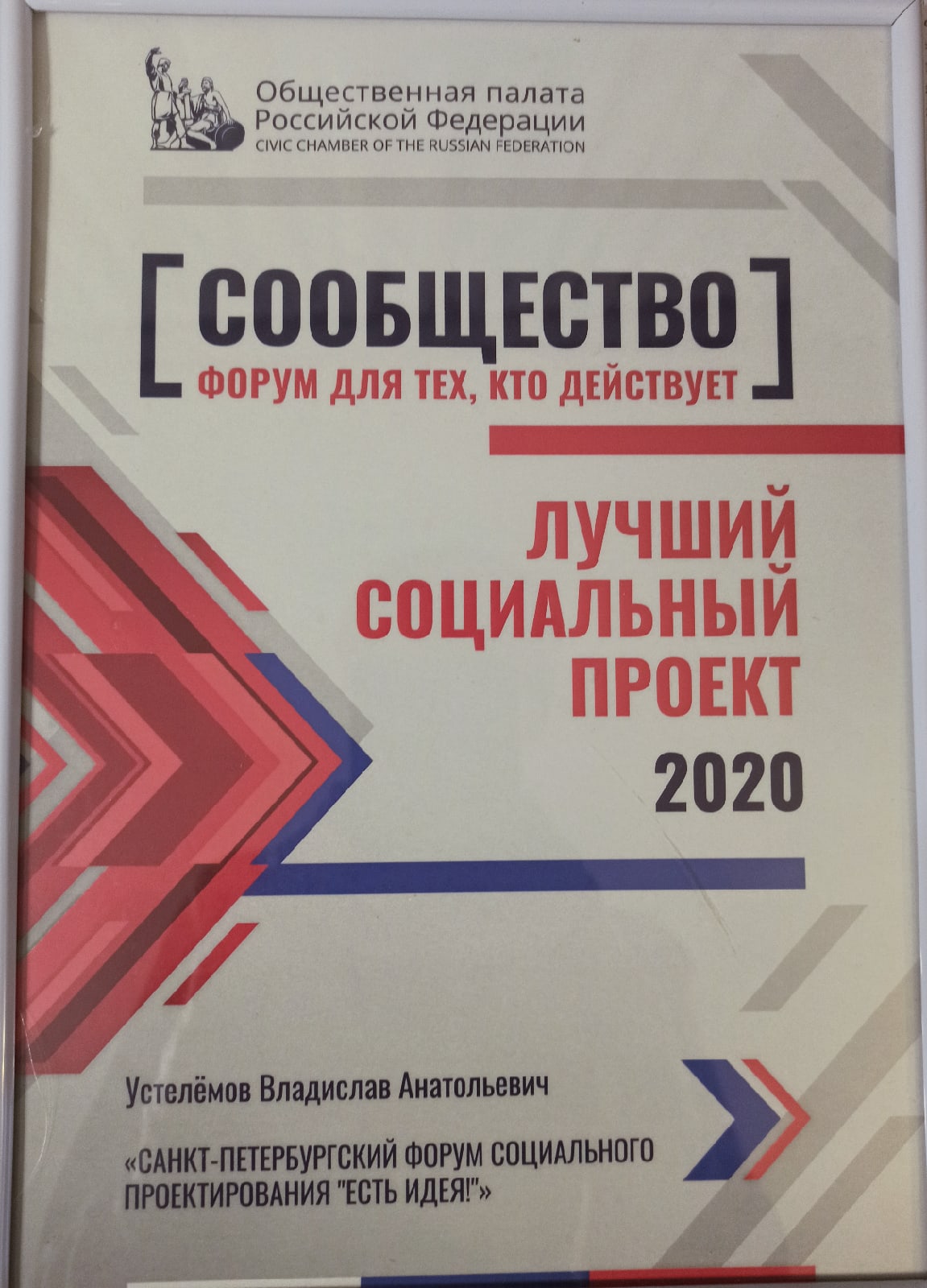 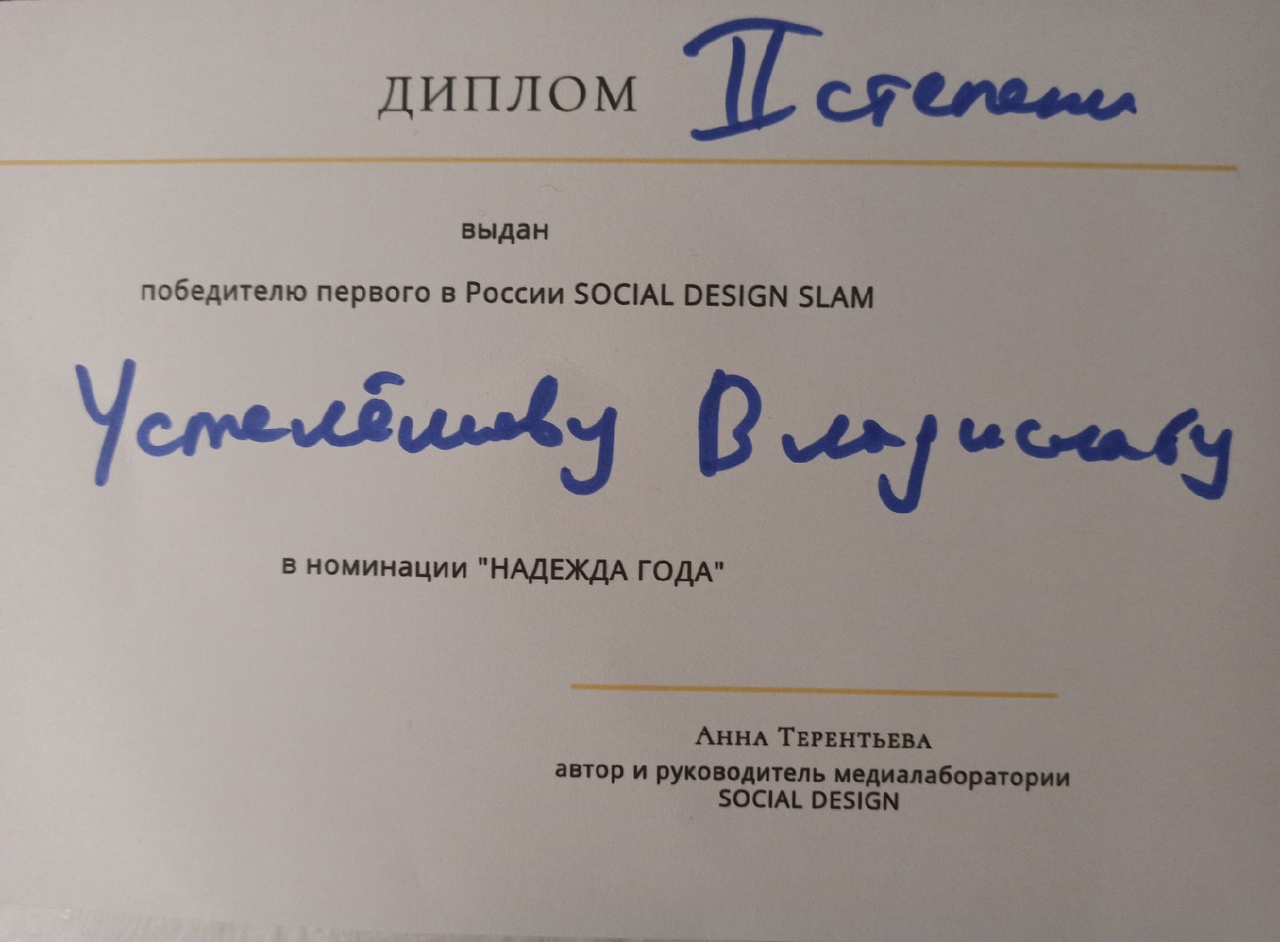 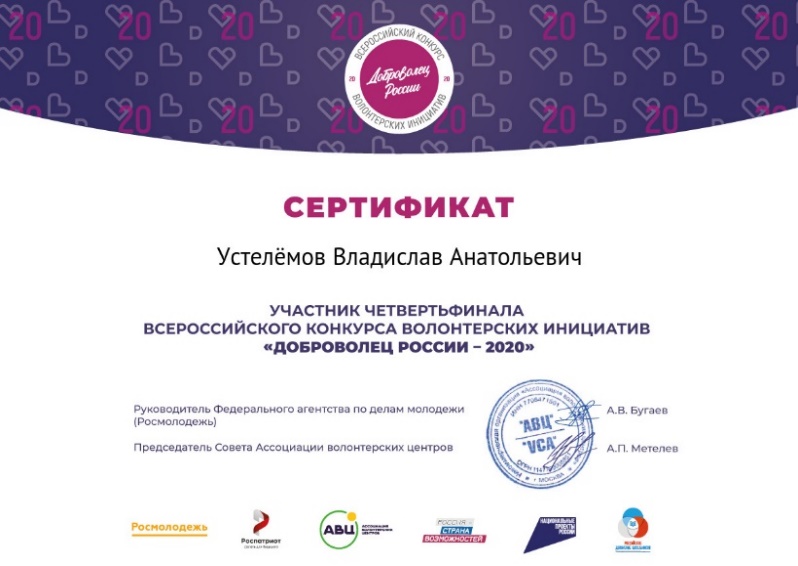 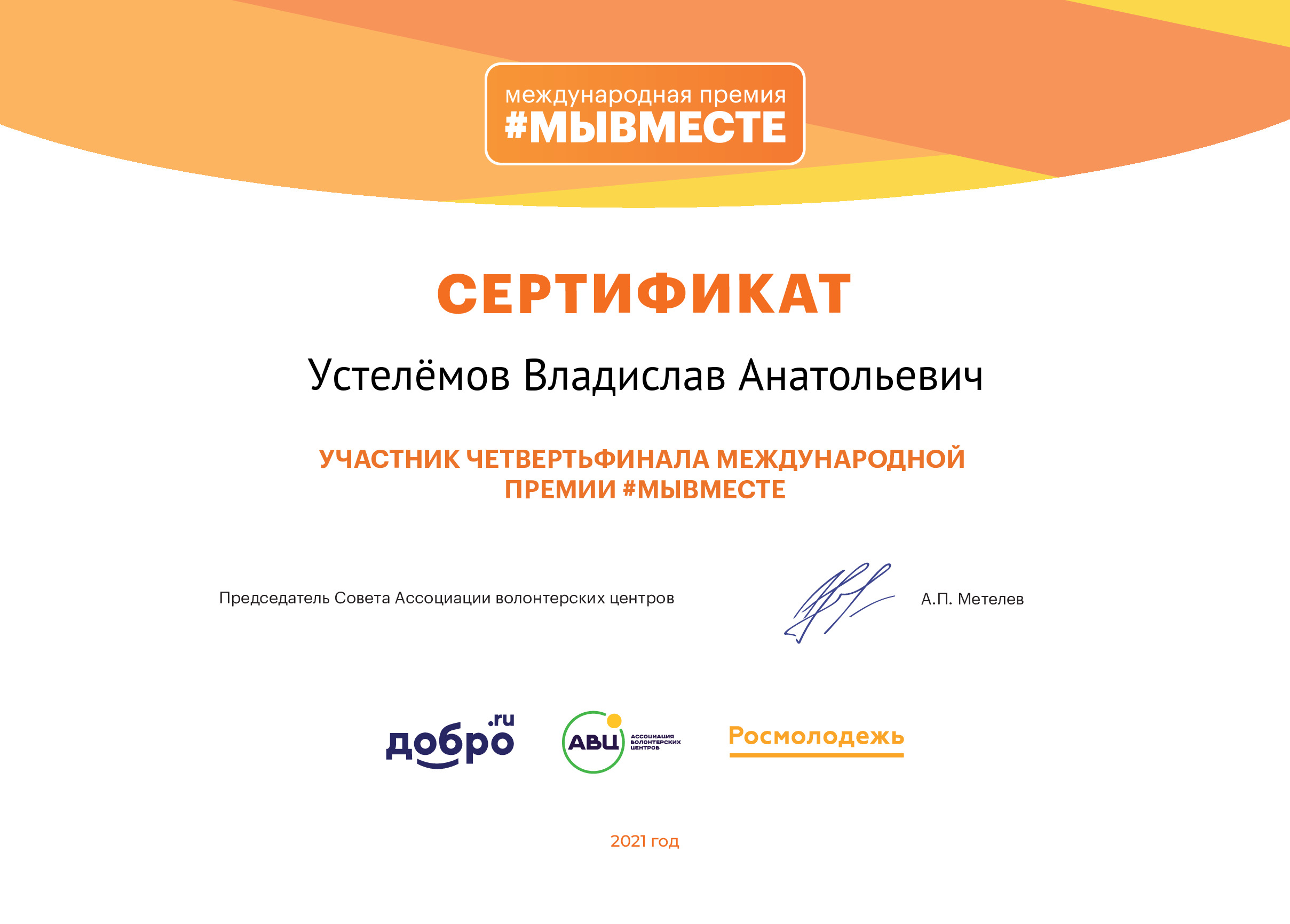 Бюджет проекта и партнеры
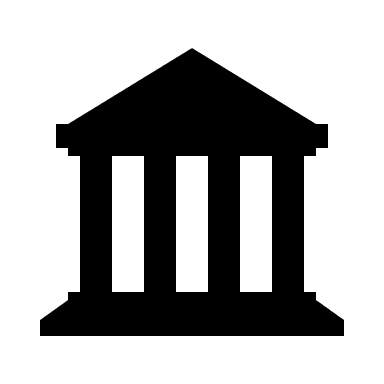 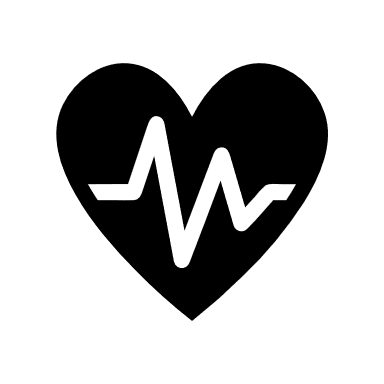 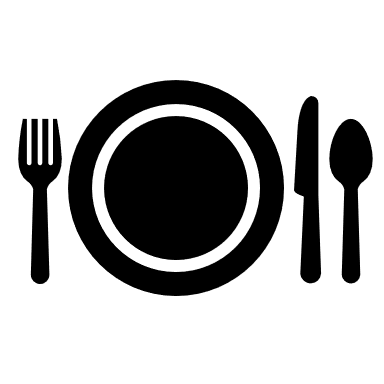 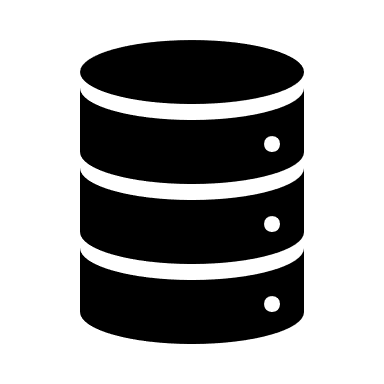 Оргкоманда +
 наставники
Спонсорская
 поддержка
Договор 
аренды
Грант 150 000 р.
Волонтеры
Услуги спикеров
Расходные 
Материалы, 
 финансы
Помещение
Оборудование
Мебель
Питание и  подарки
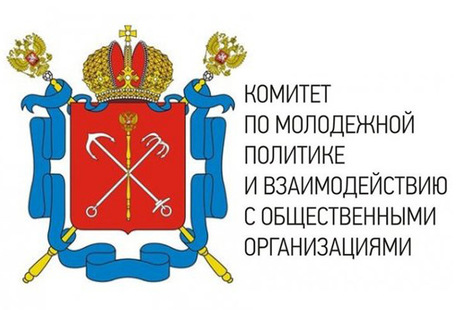 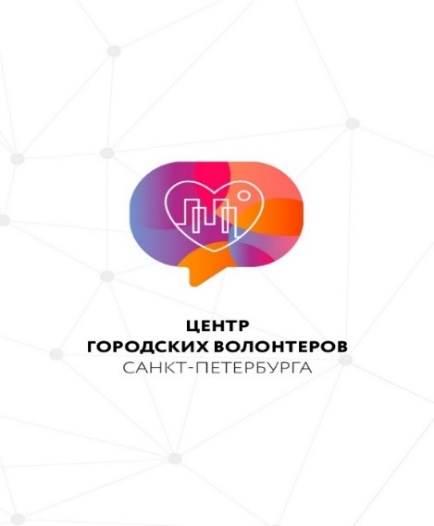 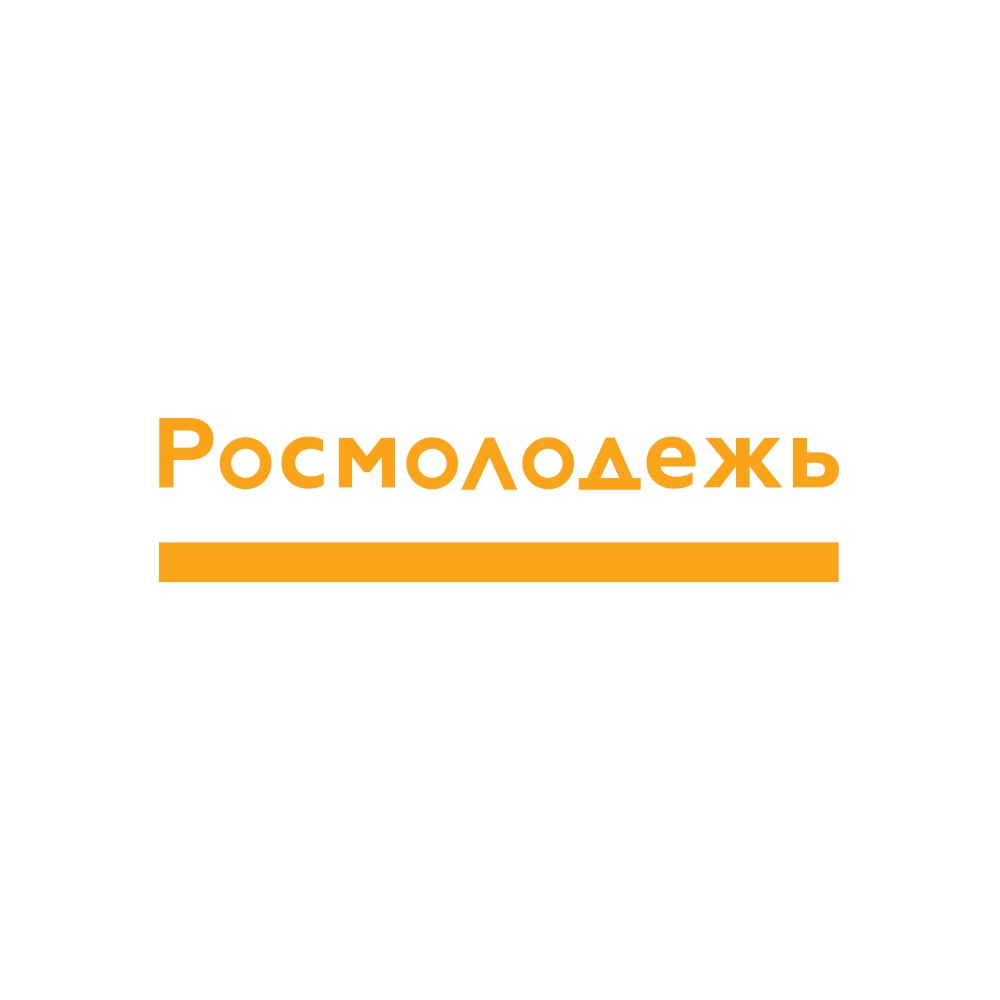 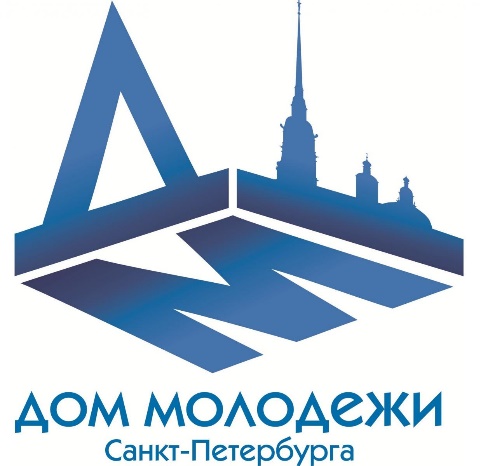 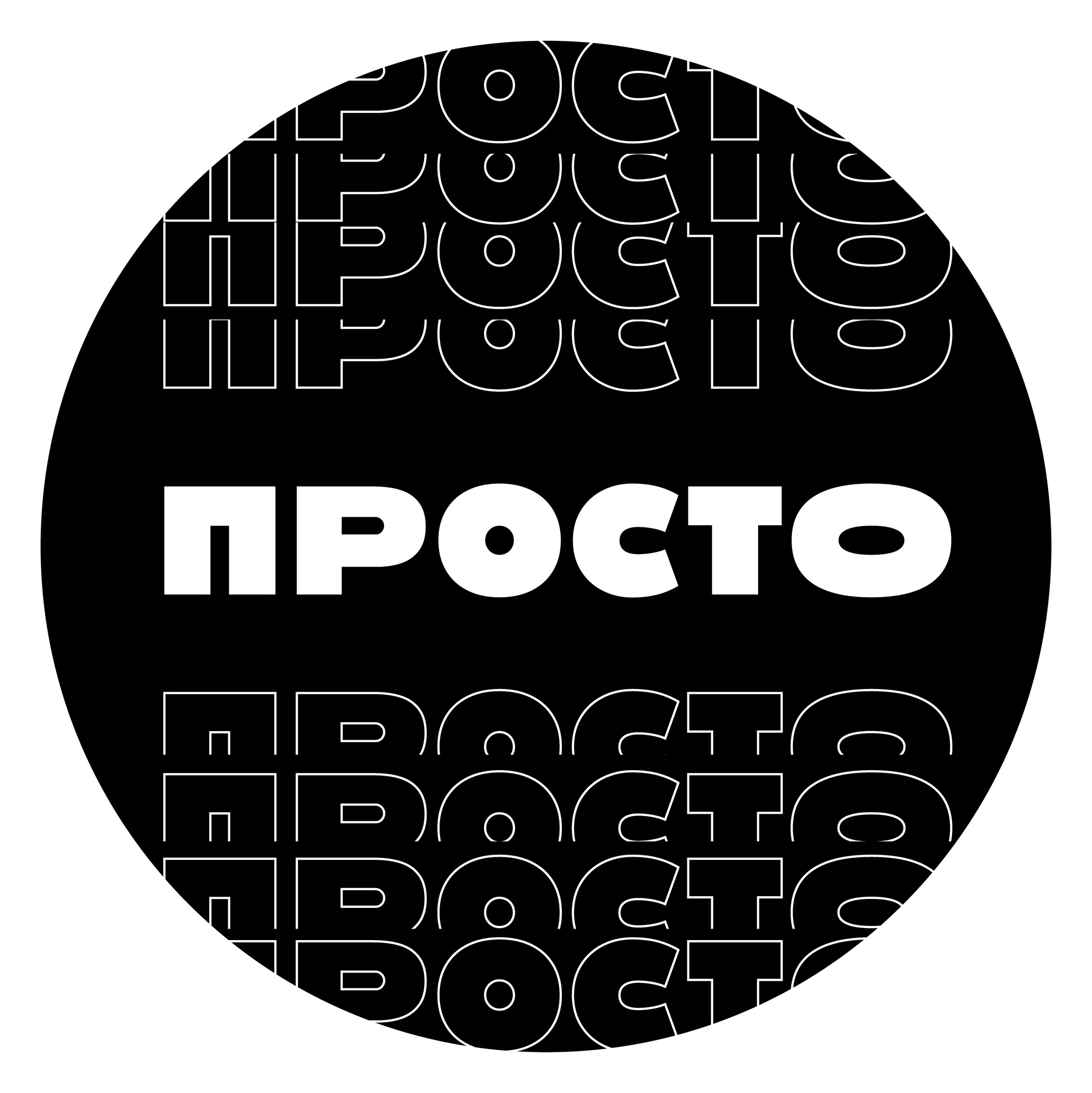 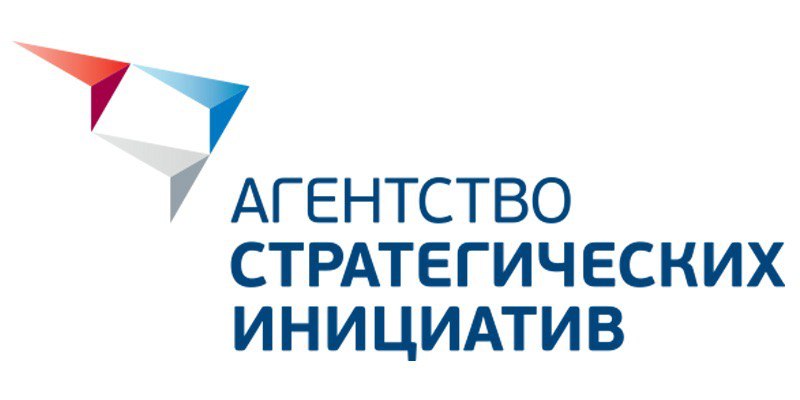 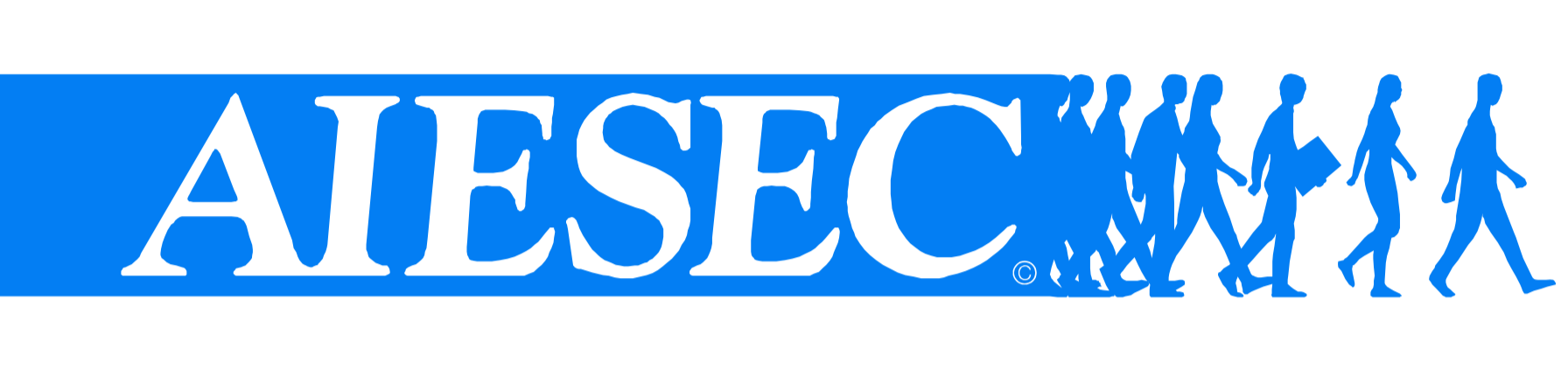 Бюджет проекта
Команда
Анна Смиловицкая
Координатор по работе с участниками и волонтерами

Репетитор, педагог-дефектолог, логопед,  индивидуальный предприниматель
annetsmile95@gmail.com
89531527936
annsmile95
Владислав
Устелёмов
Руководитель проекта

Журналист, общественный деятель, медиа-волонтер
Магистрант СПбГУ
 
vlad19940620@mail.ru
+7 (951) 689-63-35
vlad_ustelemov
vlad19940620@mail.ru
Александр Ларионов
Координатор по партнерам и спонсорам

Агент по недвижимости
Организатор и сценарист квестов и игр.
Проектор. Рэп-исполнитель.
larriblogers
Юлия Кирилловская
Пресс-секретарь

Координатор проекта "Крышечки ДоброТы" 
Руководитель акций "РазДельного Сбора" Кингисеппского района. 

juli-kirs@mail.ru
juli_kirs
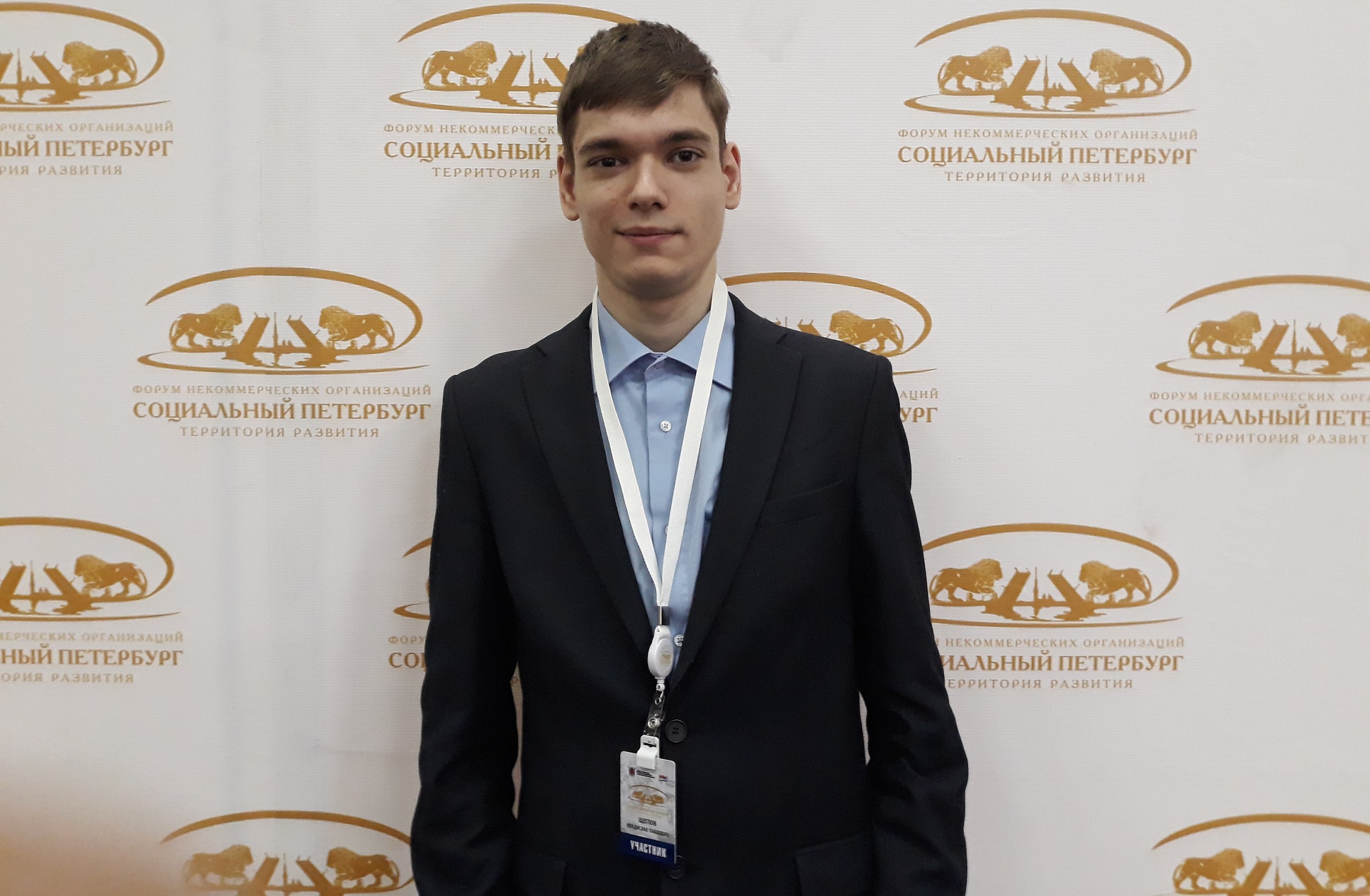 Владислав Щеглов
Координатор по работе со спикерами и НКО

Правовед, общественный деятель, специалист по социальному обеспечению

7 (911) 220-59-54sheglov95@mail.ru
sheglovvladislav
Спасибо за внимание!
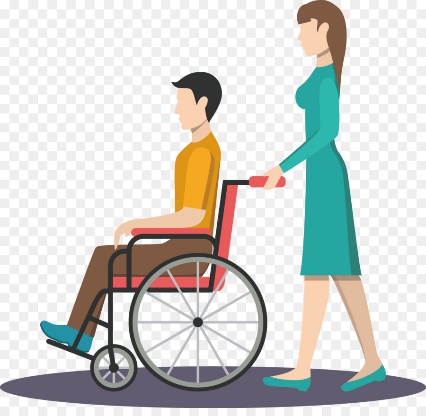 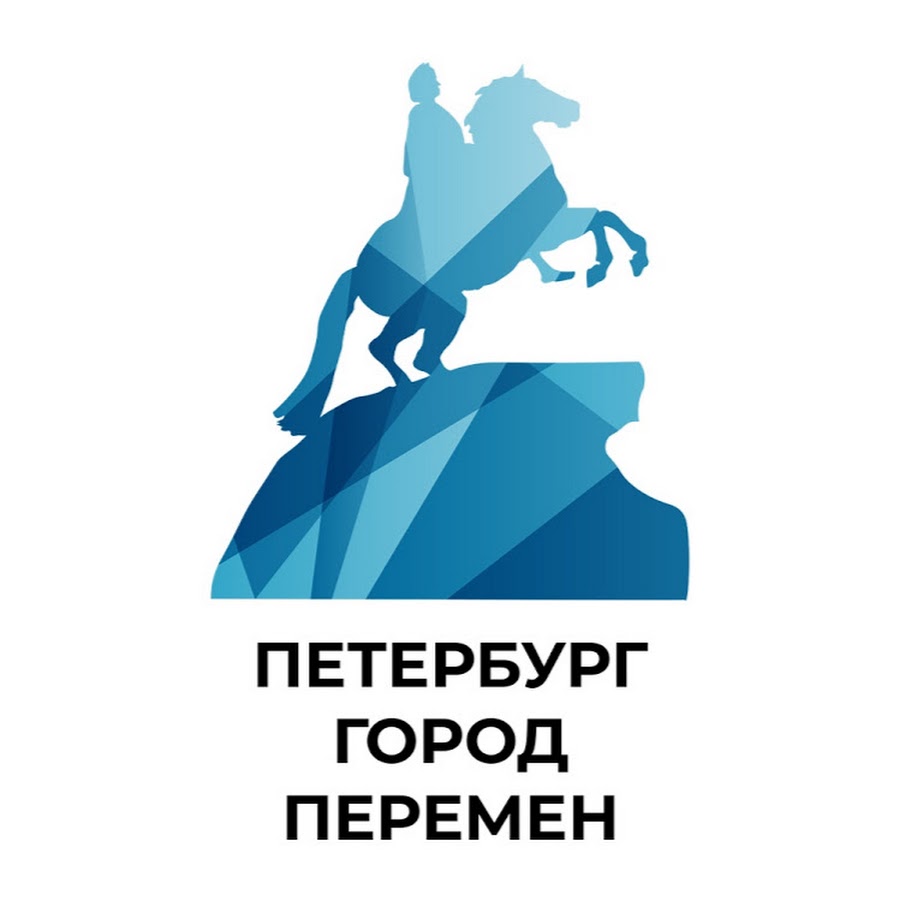 Пришла мысль - не сожалея,Поспеши на «Есть идея».Лови шанс, давай скорей,
Прикоснись к мечте смелей!Чтоб проекты  воплотить,Тонну знаний получить - Своей идеей поделисьИ мигом к цели устремись. Улучши мир и достигай высот,Пусть твой проект успехи обретет,Открывая в будущее двери… Все получится, мы в тебя верим!
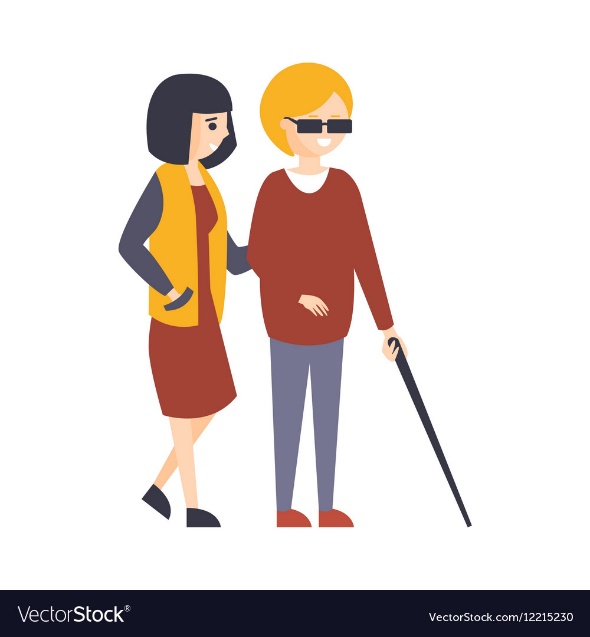 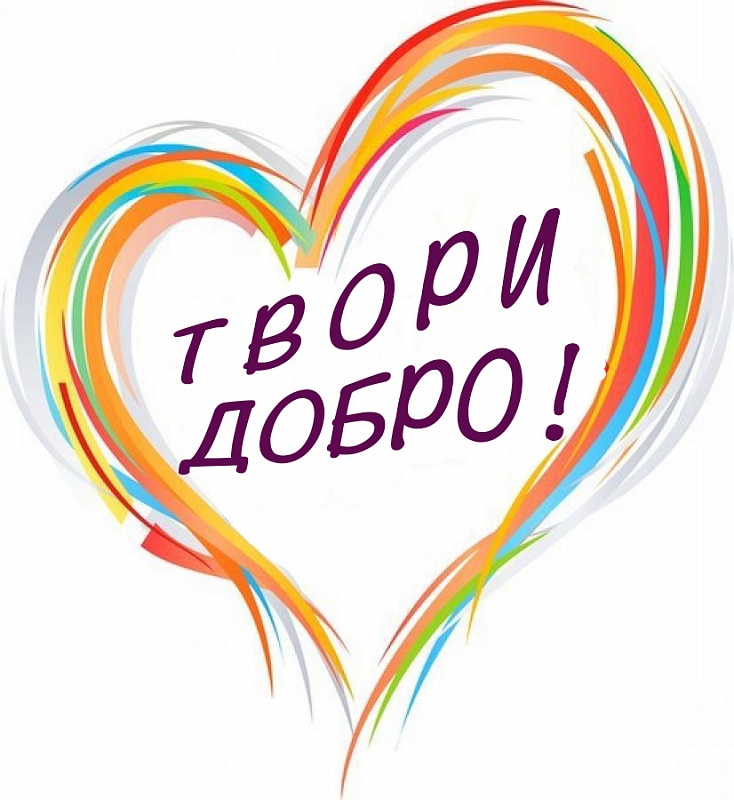 А у Вас уже есть идеи?